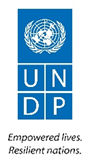 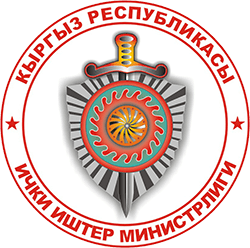 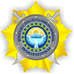 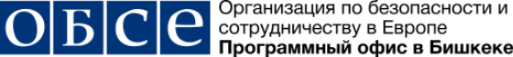 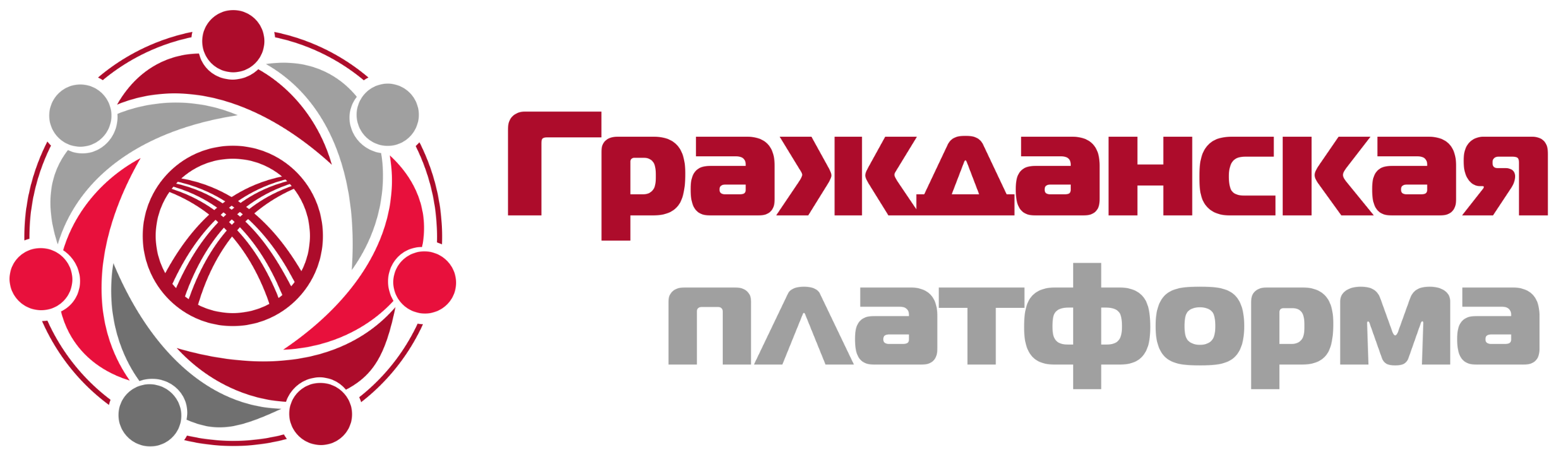 ОСОБЕННОСТИ ОРГАНИЗАЦИИ И ПРОВЕДЕНИЯ ВЫБОРОВ ДЕПУТАТОВ 
ЖОГОРКУ КЕНЕША 
КЫРГЫЗСКОЙ РЕСПУБЛИКИ
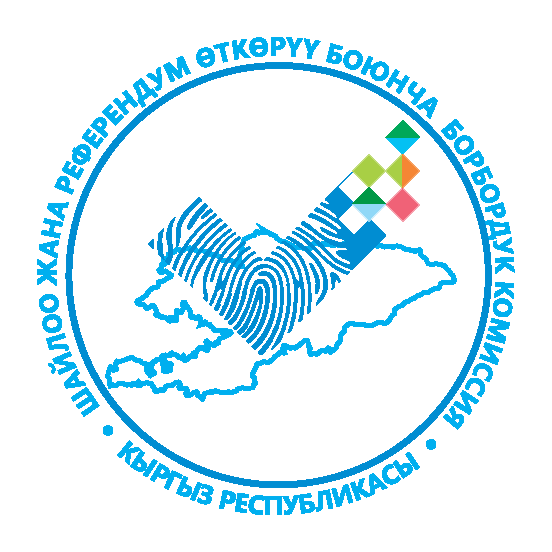 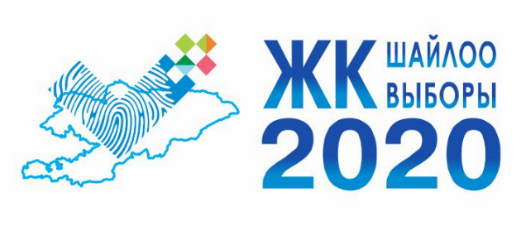 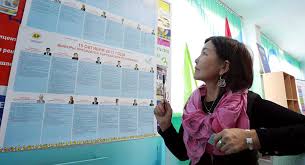 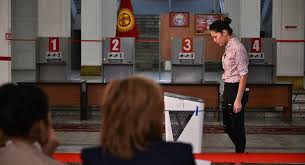 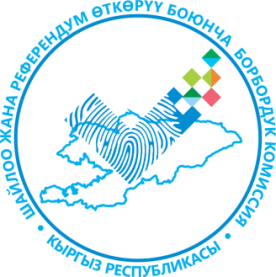 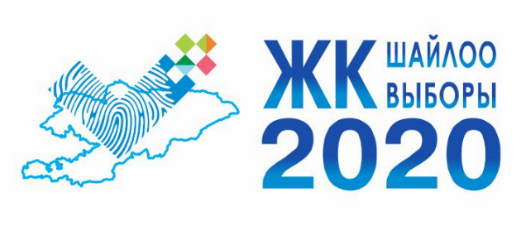 Инклюзивность выборов
Укрепление независимости решения вопросов доступа к голосованию:                                   переход полномочий по уточнению списков избирателей от ГРС к ЦИК 
	Улучшение общих условий доступа к голосованию : 
	постоянный сайт «Тизме», актуализация ежемесячно, 
	сроки уточнения на выборах больше на 20 дней, 
	электронный кабинет избирателя, электронная подача 
	активизация биометрической регистрации.  
	Специальные меры для отдельных категорий избирателей: 
Избиратели за рубежом : увеличение числа участков,  улучшение условий консульского учета (устр. барьеров, приоритет изб.прав.), информационно-разьяснительная работа.  
Учетность и спецформаты для ЛОВЗ;
Информационные и образовательные меры для женщин и молодежи
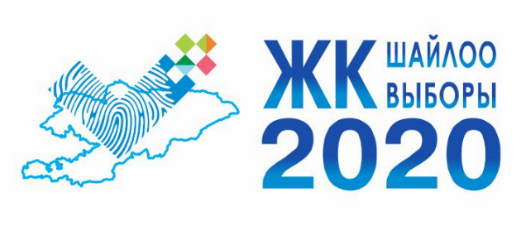 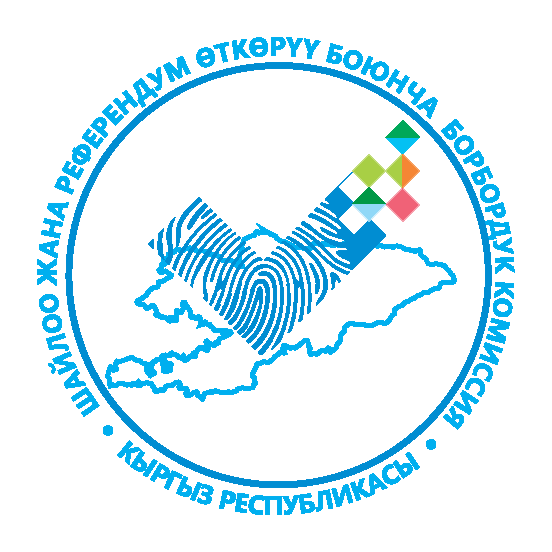 Участие в выборах 2015-2020
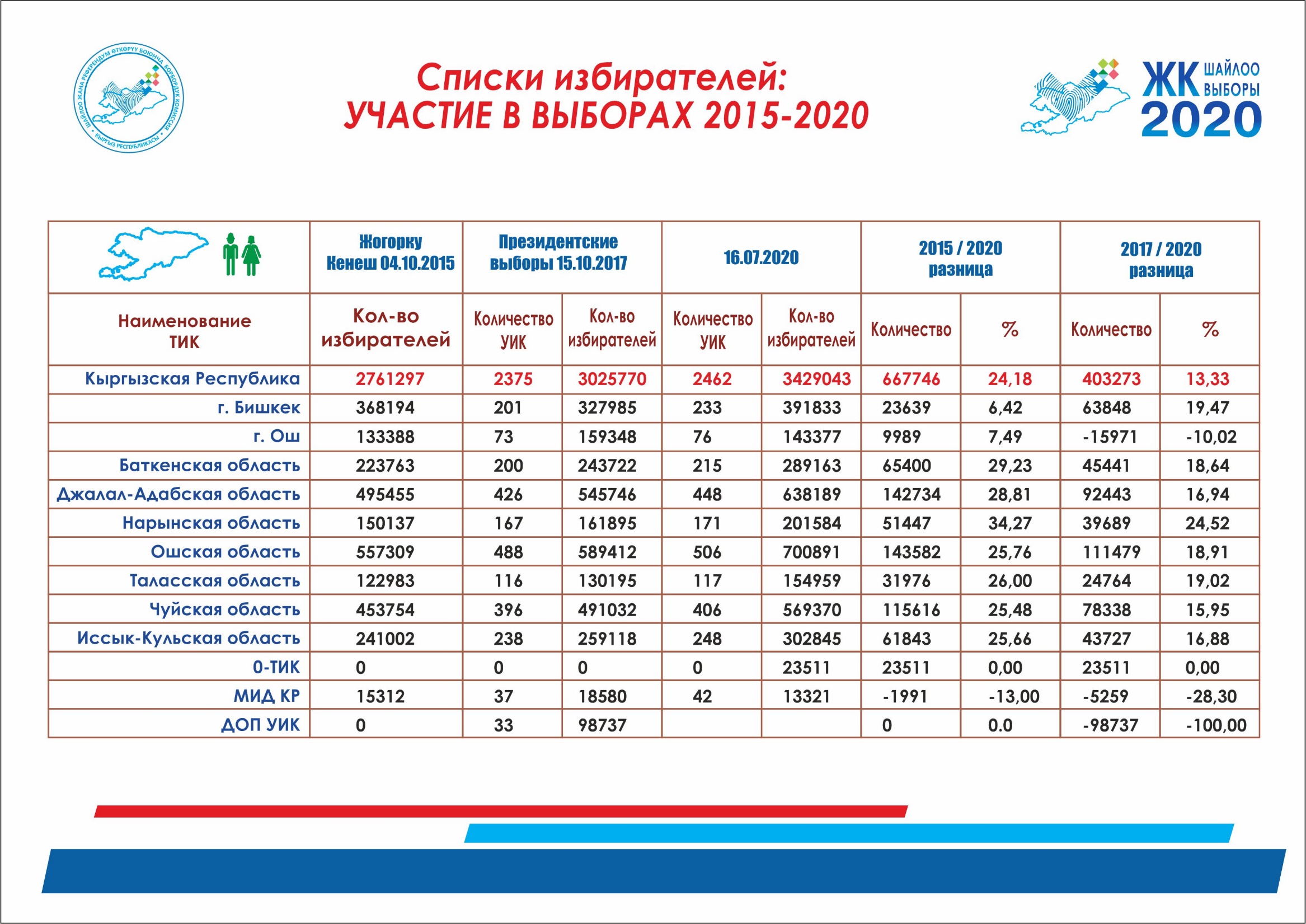 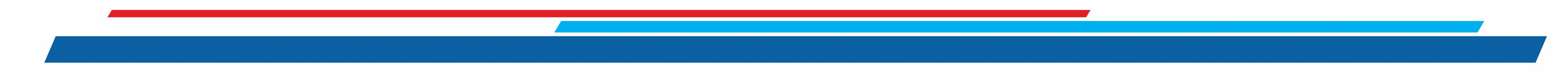 3
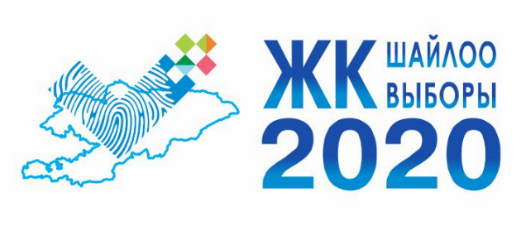 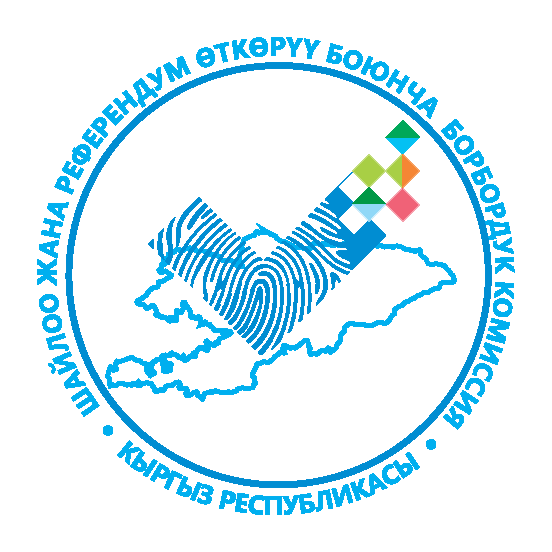 Список избирателей: возрастной отчет
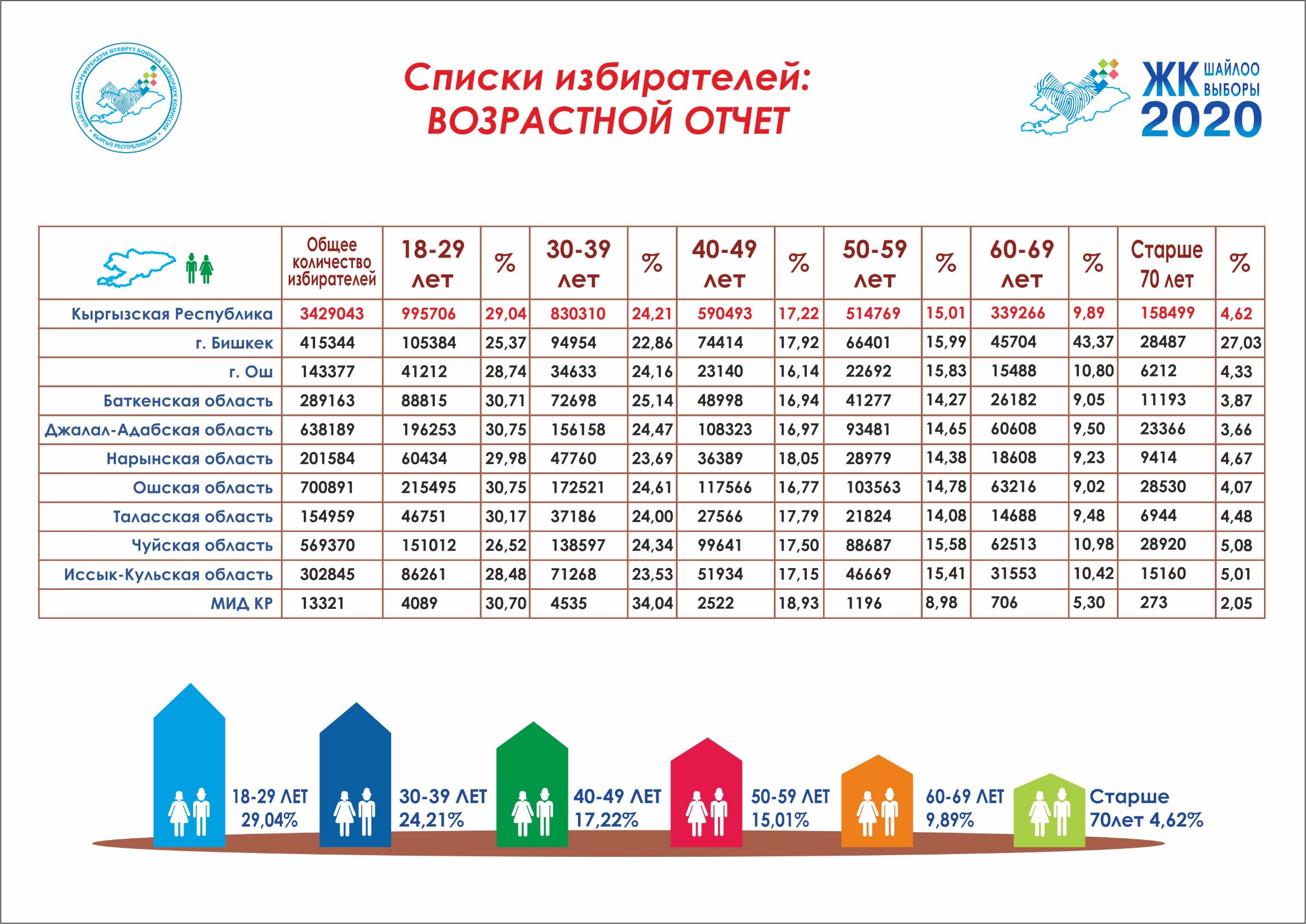 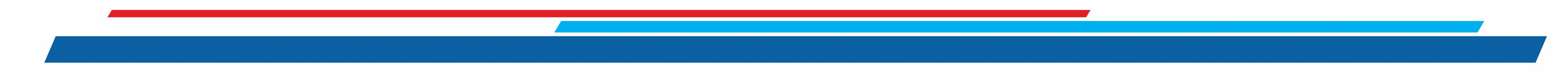 4
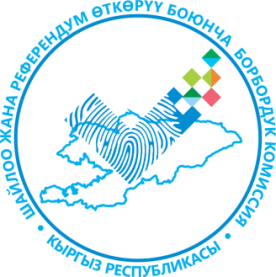 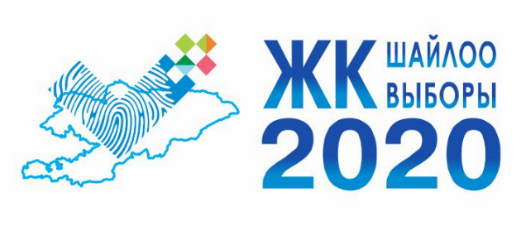 Совершенствование механизмов свободных выборов
Улучшение информированности избирателей и понимания выборного процесса участниками процесса
Расширение  официальной информации о кандидатах и партиях: публикация программ политических партий и кандидатов, информации об избирательных  фондах кандидатов, партий; 
Новые правила агитации (запреты, снижающие влияние ресурсов, дебаты и др.)
Специальные форматы программы для ЛОВЗ
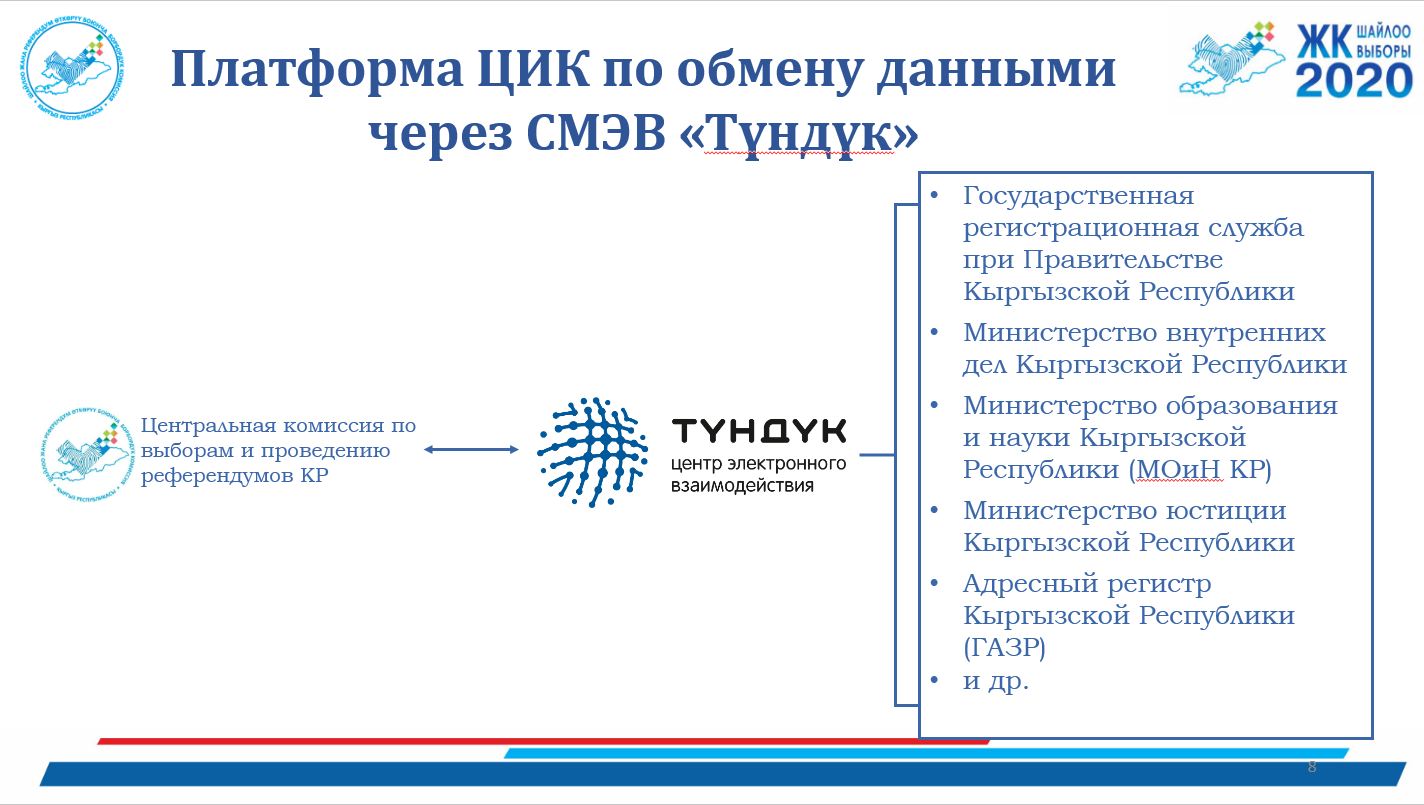 ПЛАТФОРМА ЦИК ПО ОБМЕНУ ДАННЫМИ ЧЕРЕЗ СМЭВ «ТҮНДҮК»
Государственная регистрационная служба при Правительстве Кыргызской Республики

Министерство внутренних дел Кыргызской Республики

Министерство образования и науки Кыргызской Республики (МОиН КР)
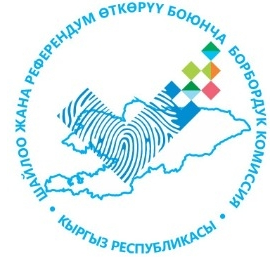 Центральная комиссия по выборам и проведению референдумов КР
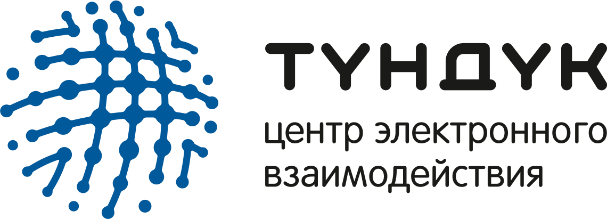 Также процесс на стадии завершения к подключению
Министерство юстиции Кыргызской Республики
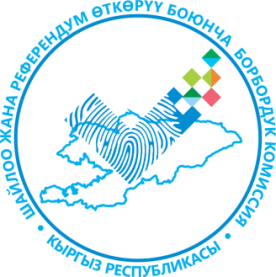 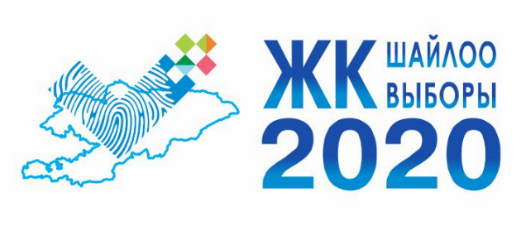 публикация общих сведений, программ, списков кандидатов, финансовых отчетов
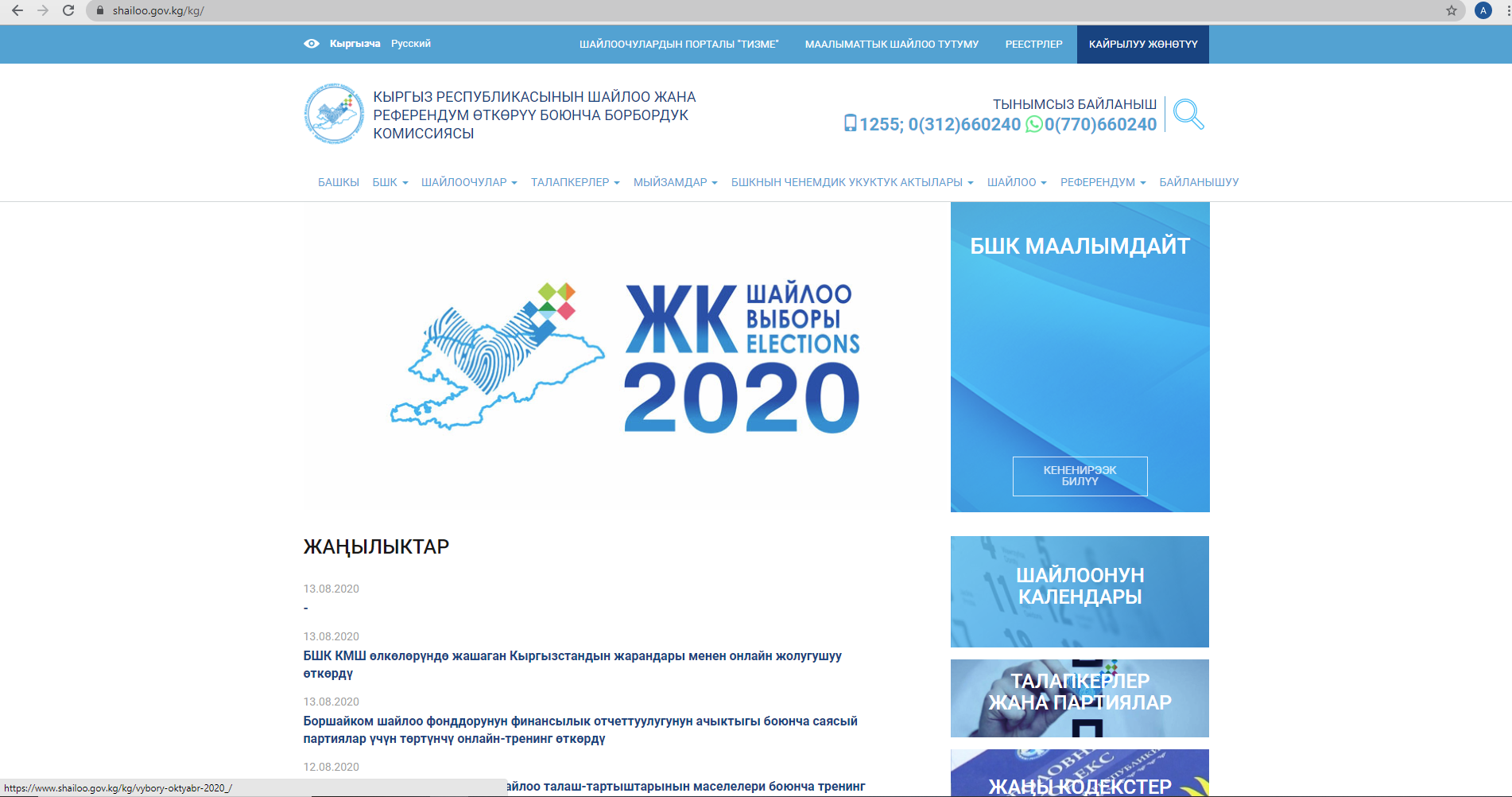 Улучшение правовой культуры выборов
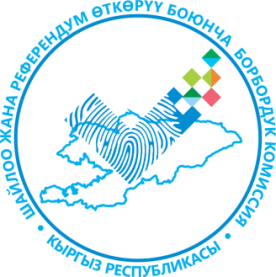 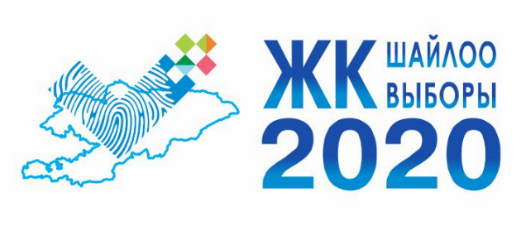 Создание Центра гражданского образования;
Программы повышения правовой культуры 
Электронные формы информирования и обучения
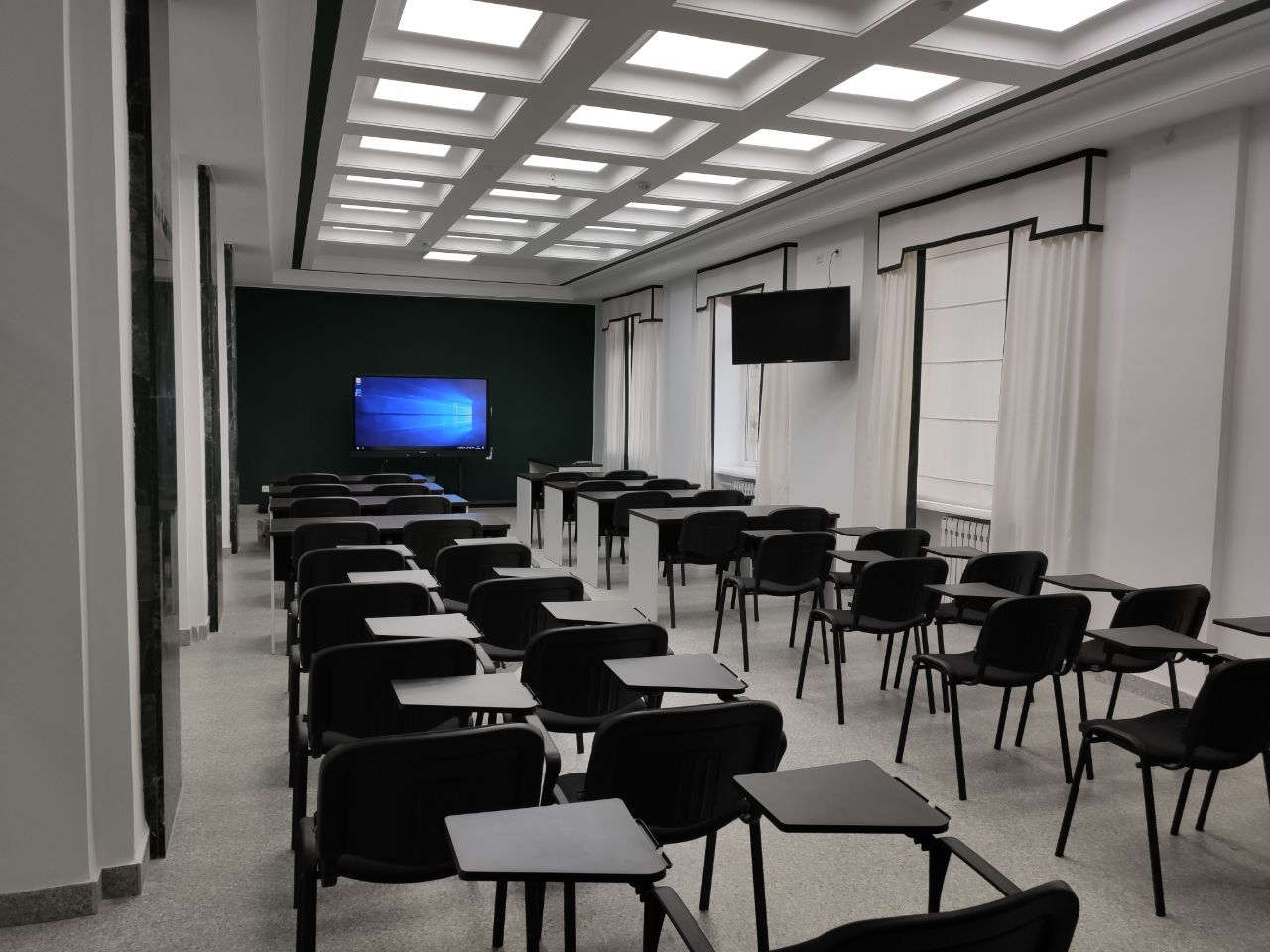 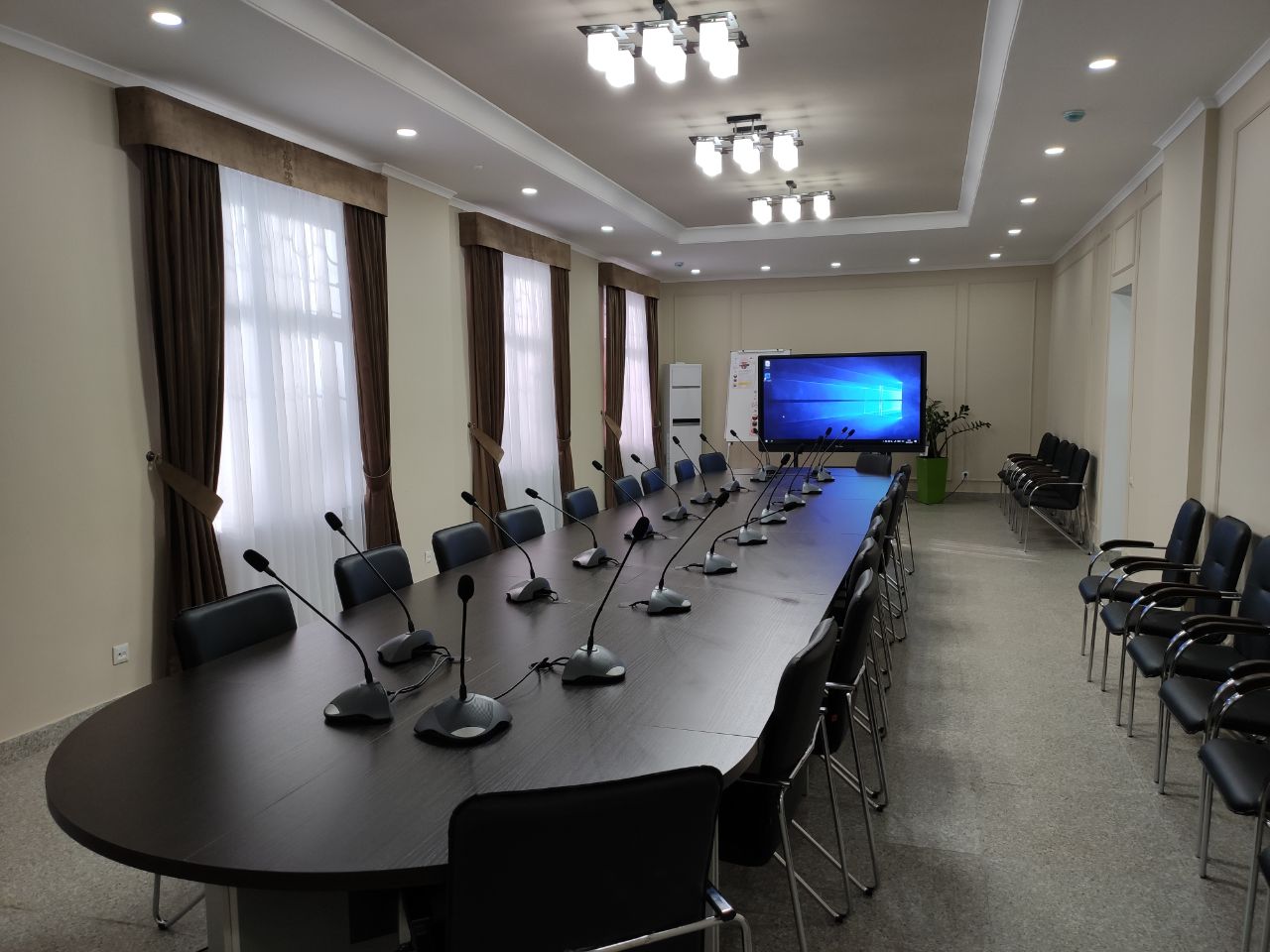 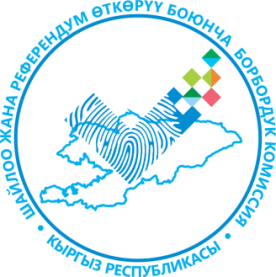 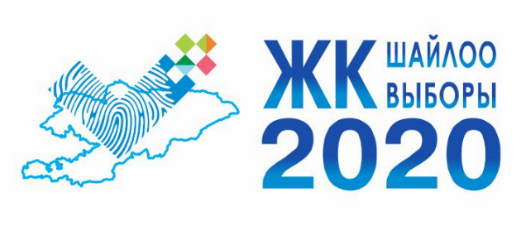 Меры по обеспечению законности и безопасности на выборах
Программы обучения избирательному праву для всех участников выборов : избиратели, СМИ, кандидаты, правоохранительные органы, МСУ  
Законодательные нормы по подкупу избирателей (расширение субъектов привлечения к ответственности)
Впервые вводится ответственность за применение административного ресурса;
Реестр жалоб.
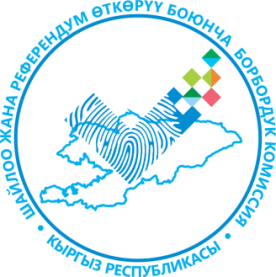 Совершенствование организации процесса голосования
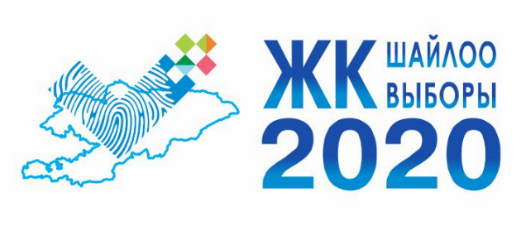 Срок полномочий членов территориальных и участковых избирательных комиссий увеличен с 2-х до 5-х лет;
Выработан алгоритм действий по обеспечению санитарно-эпидемиологической безопасности и защиты здоровья граждан в ходе  организации и проведения выборов.